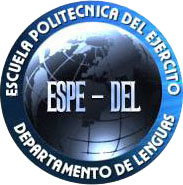 TITLE:
 “THE ACTION RESEARCH AS A STRATEGY TO IMPROVE TEACHING AND LEARNING PROCESS IN THE ENGLISH CLASS OF TENTH GRADES  AT “ABDON CALDERON” MILITARY HIGH SCHOOL IN QUITO, DURING THE FIRST TERM, 2009 – 2010 SCHOOL YEAR” 

AUTHORS:Almache Bermeo Mayra ElizabethBadillo Pucha Rober FernandoADVISORS:DIRECTOR: Dr. Oswaldo VillaCO DIRECTOR: Dr. Ma. Eugenia Arcos Jiménez M. ScQUITO-ECUADOROCTOBER-2011
INTRODUCTION
This thesis was elaborated considering the trends of teaching English language, focused on the use of action research and effective strategies which permit to teachers  and students improve the teaching and learning process in English class, following specific strategies in the teaching work.
Main problem
How will the application of Action Research strategies contribute with the improvement in the teaching and learning process of the English Language for students of the tenth grades at “Abdón Calderón” Military high school, during the first term of school year 2009 - 2010?
Secundary problems
How do the lack of information and Teachers’ Training affects the  teaching-learning process for secondary school students?  
 
How does the loss of teachers’ initiative limit the learning of students for secondary school?  

How does the lack of motivation minimize the students’ attention in the English class for secondary school students?
VARIABLES WORKING OUT
INDEPENDENT VARIABLE

The action research as a strategy.
DEPENDENT VARIABLE

Teaching and Learning process in the  English class.
OBJECTIVES
To develop new action research strategies to achieve the way of relationships in the teaching and learning process in the class and the teacher practices training and applicability for secondary school of the tenth grades at “Abdón Calderón“ Military high school, during the first term of school year 2009 - 2010?  


Solve and expand teachers knowledge with interactive activities and action research strategies to apply and improve the methodology in the teaching and learning process to students of the tenth grades at “Abdón Calderón“Military high school, during the first term of school year 2009 –2010. Determine how the loss of initiative of teachers limit the students learning for secondary school of the tenth grades at “Abdón Calderón“ Military high school, during the first term of school year 2009- 2010. Generate the research based on the proposal of applying action research to achieve the teaching and learning process to students at Abdón Calderón High School, term 2009-2010”
General
specific
Independent variable
The role envolves into a:-Decision maker           -Consultant-Curriculum developer       -Analyst-School leader
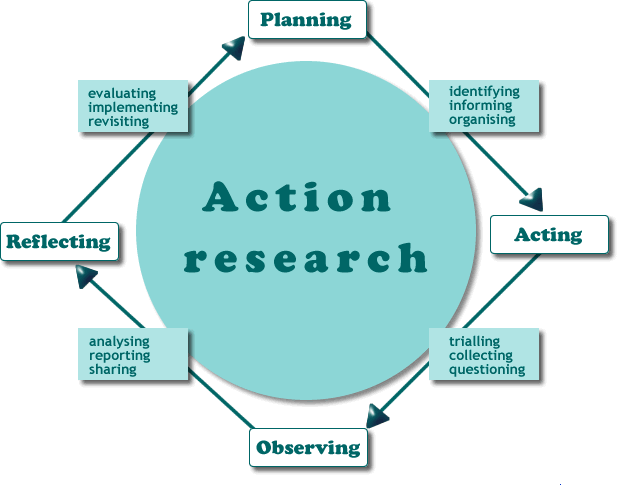 Look for a topic
Make a plan
Develop the project
Observe and listen students
Evaluate student’s work
STEPHEN KEMMINS
Communicates high expectations.
Independent variable
Uses active learning techniques
Methodology:Guideline for solving a problem, with specific components such as tasks, methods, techniques and tools
Gives feedback
The principle of triangulation
GOOD PRACTICES IN ACTION LEARNING
Interaction and collaboration among students
Interaction among students and teachers
Independent variable
Reflective process
Helps educators to develop new strategies.
Dependent variable
TEACHING AND LEARNING AS A PROCESS
TERACHING AS A PROCESS
Dependent variable
Improves the performance of  the students.
Computers
Projectors
Whiteboards
Games
Music
Movies
Graphic organizer
Applied to modern times .
Interactive activities
METHODS OF PRACTICE AND PERFORMANCE
Collecting student feedback
Measuring
Monitoring
Identifying
Dialogue
Purposes
teaching and learning process
Reflect
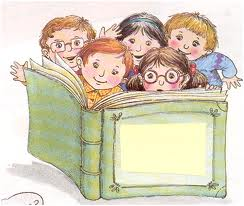 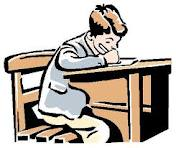 Writing practice
Reading practices
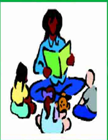 Narrative Functional
TICS
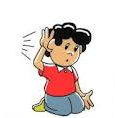 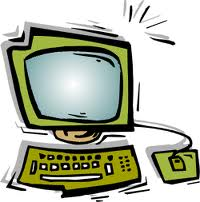 Listening practices
TECHNIQUES
Are used by learners to complete speaking, reading, vocabulary, listening or writing activities presented in language lessons.
HYPOTHESIS SYSTEM
Working hypothesis
Action Research strategies will allow students and teachers to improve their skills and their interaction in the class during English lessons for secondary school students of the tenth grades at “Abdón Calderón” Military high school in Quito city during the first term of the school year  2009 - 2010”.
Null hypothesis
Action Research strategies do not allow students and teachers improve their skills and interaction in the class during English lessons for secondary school students of the tenth grades at “Abdón Calderón” Military high school in Quito city during the first term of the school year  2009 - 2010”.
METHODOLOGICAL DESIGN
EXPERIMENTAL GROUP
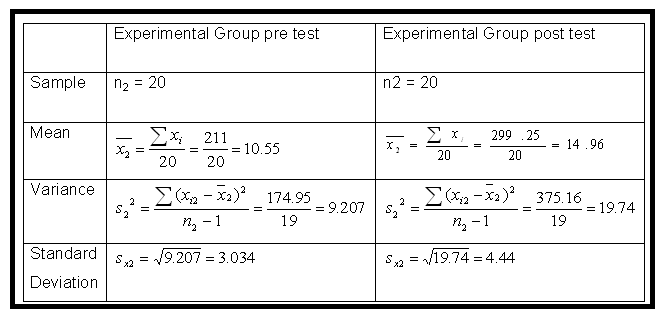 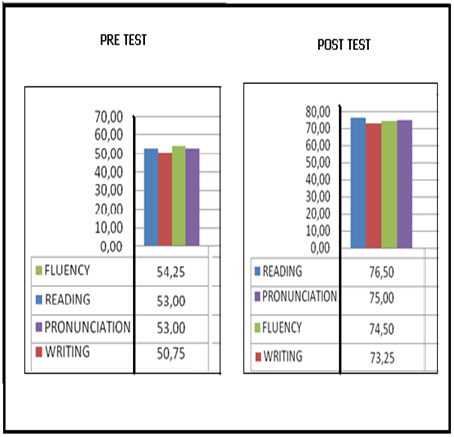 CONTROL GROUP
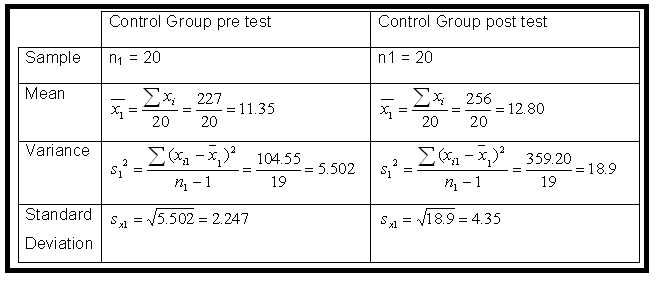 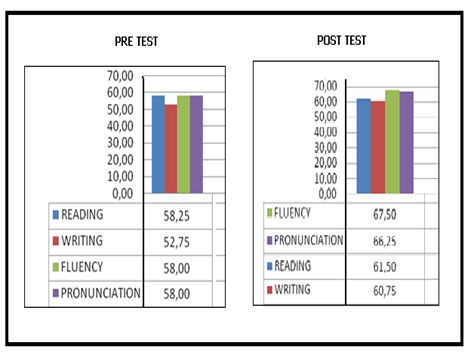 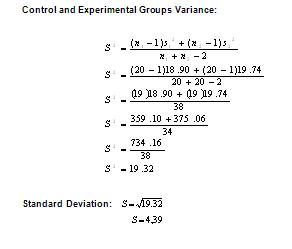 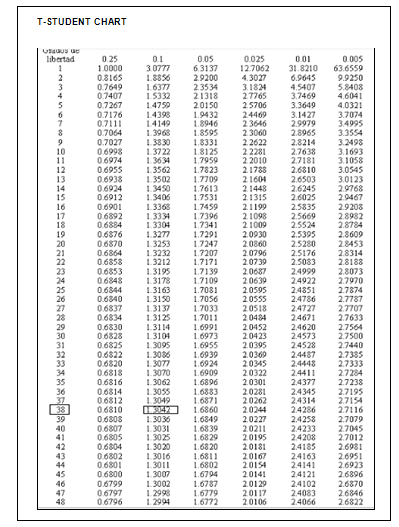 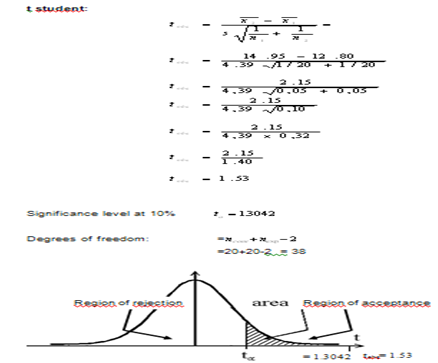 PROPOSAL


THE IMPLEMENTATION OF PROJECTS USING ACTION RESEARCH STRATEGIES TO IMPROVE TEACHING AND LEARNING PROCESS OF ENGLISH LANGUAGE IN THE “ABDON CALDERON” MILITARY HIGH SCHOOL IN QUITO CITY.
We have developed the Logical Framework Projects as a tool to help to conceptualize a project and analyze the assumptions behind it.
DEVELOPING THE PROJECT
General objective:

Give and compare information using correctly the past form of the verb.


Specific objectives:

Read articles about lost people.
Write  correctly the past form of the verb to be, regular and irregular verbs.
Improve student’s pronunciation and fluency.
Develop individual and group work.
EXPECTED RESULTS
Understand articles about lost people.
Identify verbs in past form.
Use correctly the past form of the verbs.
Improve the pronunciation and fluency of the students.
Develop the student’s vocabulary
ACTIVITIES
First hour class:
Explain to the  students  the  use of the verbs in past and give examples. (40 minutes)
Homework:
Reserarch in newspapers and internet articles about lost people and write in a paper.
Underline the verbs in past.

Second and thirth hour class:
Each student is going to read and explain their article in front of the class.
Enlist in the board some verbs in past used in their article.

Fourth hour class:
Share information in groups of work (4 students) and write in a paper a summary of the stories.
EVALUATION
Oral lesson: (pronunciation- fluency) 10 points

To talk in front of the class about the article.

Write lesson: (verbs in past and vocabulary)10 points.

Enlist in the board the past form of some verbs.

The students are going to share information and compare their projects in groups of work (4 students) and present a summary in a paper about each article, we are going to evaluate writing and reading skills.
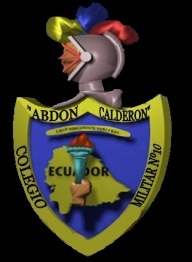 Some articles about lost people
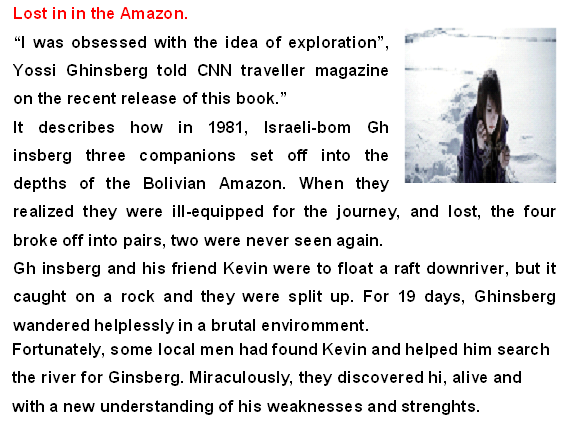 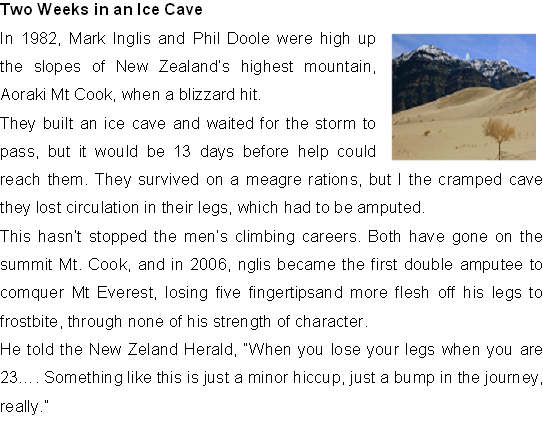 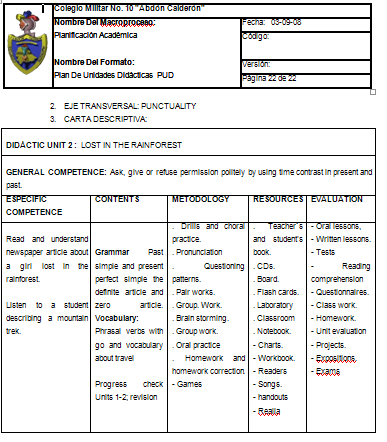 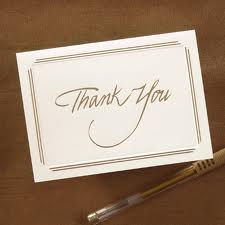 ANNEXES
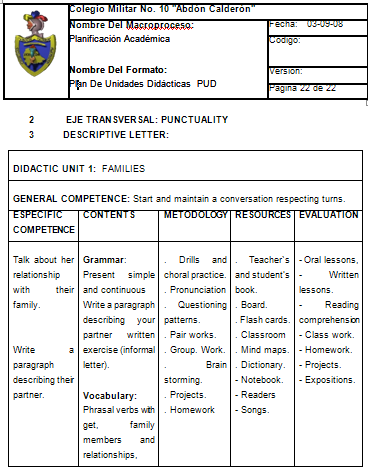 Some Projects in the class
Describing your best friend                  Working with the phrasel verb get.
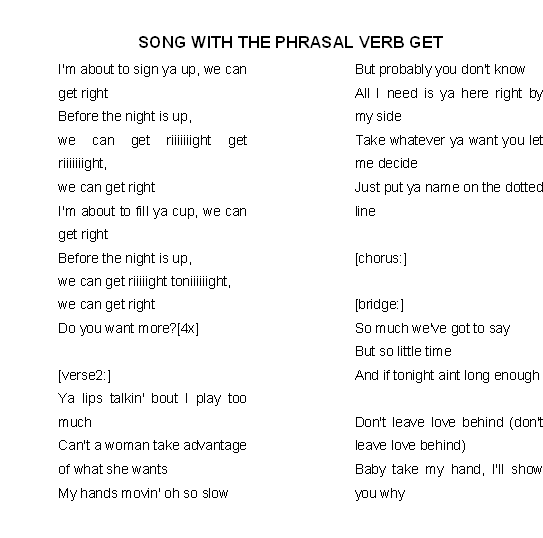 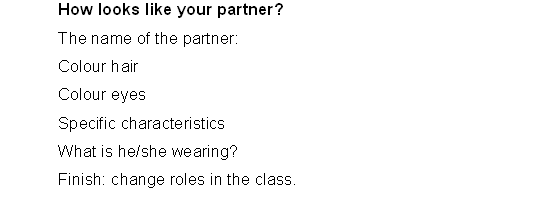 PRE - TESTS AND POST 
- TESTS EVALUATIO’S
SPEAKINGFluencyWhich is the best description for the above picture? And explaina) Holiday beach	b)beautiful beach	c)Activity of people
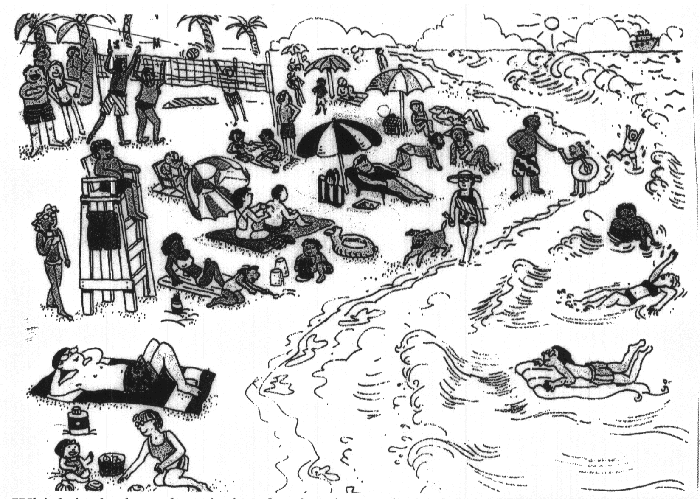 READING Look this family tree. Read four relationships. (CAROL/PAMELA)	---------------------------------­­­­­­­­­­­­­­­­­(MARY/XAVIER)	---------------------------------­­­­­­­­­­­­­­­­­(PAMELA/JHON)	---------------------------------­­­­­­­­­­­­­­­­­(PETER/CAROL)	--------------------------------------------------
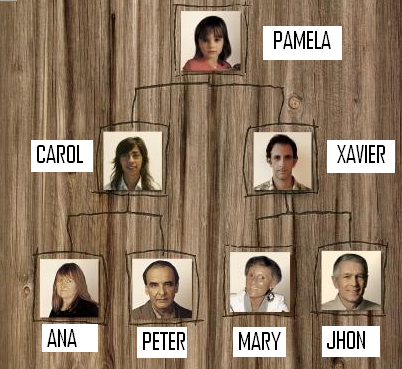 WRITINGMaking a sentence in simple present and a sentence in present continuous, writing a paragraph of any topic (four lines)?                          -----------------------------------------------------------------------------------------------------------------------------------------------------------------------------------------------------------------------------------------------------------------------------------------------------------------------------------------------------------------------------------------------------------------
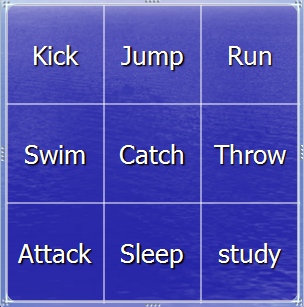 PRONUNCIATIONListen each picture and write under each image to hear the sound.
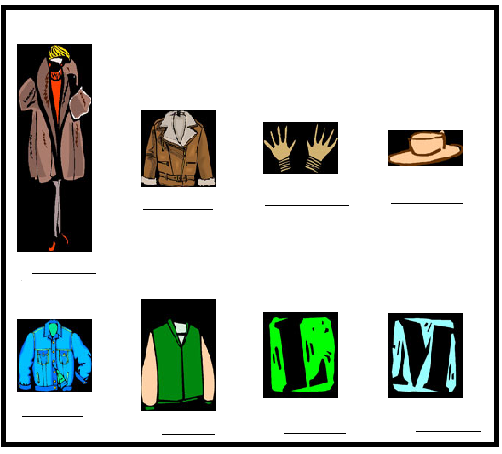